A Deep Reinforcement Learning Framework for the Financial Portfolio Management Problem
Zhengyao Jiang
Dixing Xu
Department of Computer Sciences and Software Engineering
Jinjun Liang
Department of Mathematical Sciences
Xi’an Jiaotong-Liverpool University
Suzhou, SU 215123, P. R. China

Presented by: Shawn Anderson
Can we build a machine to trade our Bitcoin for us?!
Cryptocurrency prices are unprecedented. 
The Market cap is now over 450 Billion Dollars
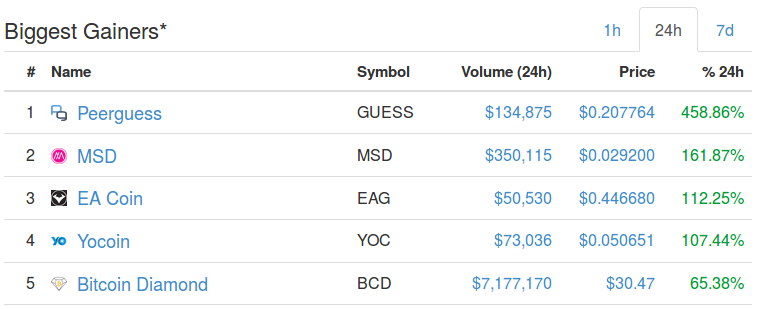 ‹#›
[1] https://coinmarketcap.com/gainers-losers/
Yes we can!
The Portfolio Vector wt
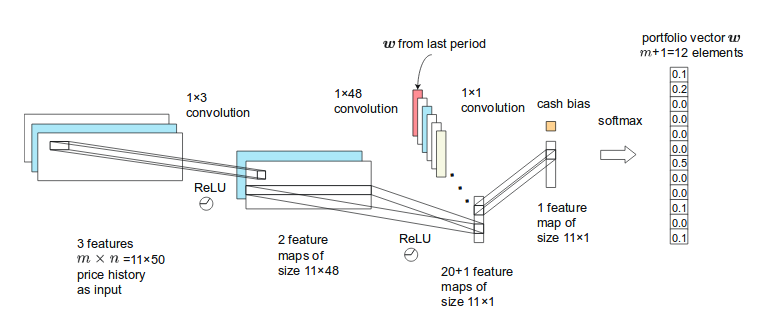 The Price Tensor Xt
Wt-1
Deep Reinforcement Learning
‹#›
Outline
Cryptocurrencies and Markets
The Portfolio Management Problem
Reinforcement Learning as a Portfolio Manager
Mini-machine Network Topology
Results and Future Work
‹#›
Outline
Cryptocurrencies and Markets
The Portfolio Management Problem
Reinforcement Learning as a Portfolio Manager
Mini-machine Network Topology
Results and Future Work
‹#›
Cryptocurrencies and Markets
Cryptocurrencies are tradeable, digital assets that can represent value and be traded on an open market. 

Cryptocurrency exchanges are websites that serve as open marketplaces where users can trade cryptocurrencies for other cryptocurrencies or fiat currencies.
‹#›
What is Cryptocurrency?
Bitcoin Price 2011-2018
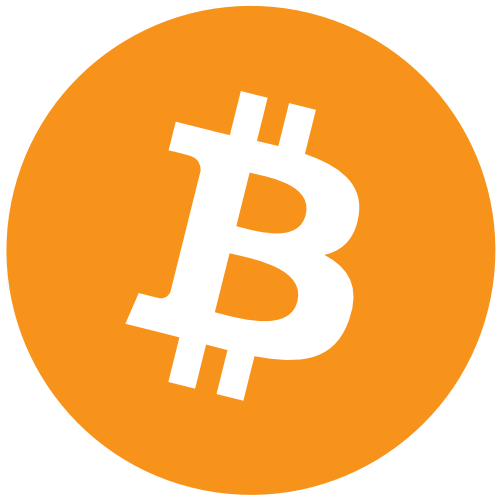 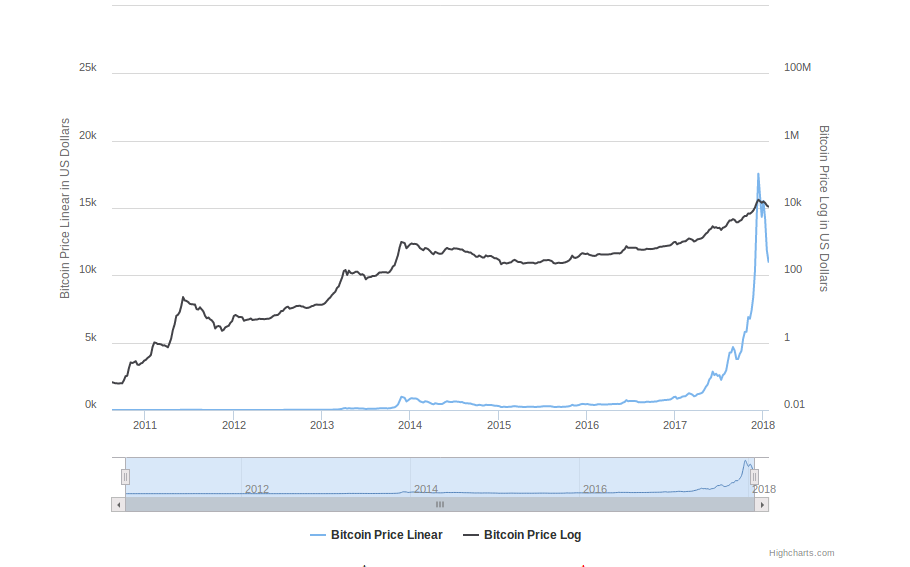 January 3rd 2009 First Bitcoins mined by Satoshi Nakamoto

Bitcoin is a public ledger

There will only ever be 21 million Bitcoin, creating scarcity

Now there are over 1000 ‘altcoins’

Cryptocurrencies are referred to as ‘coins’
Price of one Bitcoin in USD from 2011-2018. 
Blue: Price,  Black: Log Price
‹#›
[2] https://www.buybitcoinworldwide.com/price/
[Speaker Notes: Bitcoin is a public ledger. That is, it’s simply a list of transactions between private keys. 
The ledger is broken up into blocks. Every 10 minutes a new block is appended to the ledger.
Miners compete to add the new block to the ledger.
The successful miner adds a special transaction to the block which credits 25 coins to her private key.]
Why Cryptocurrency Markets?
poloniex.com
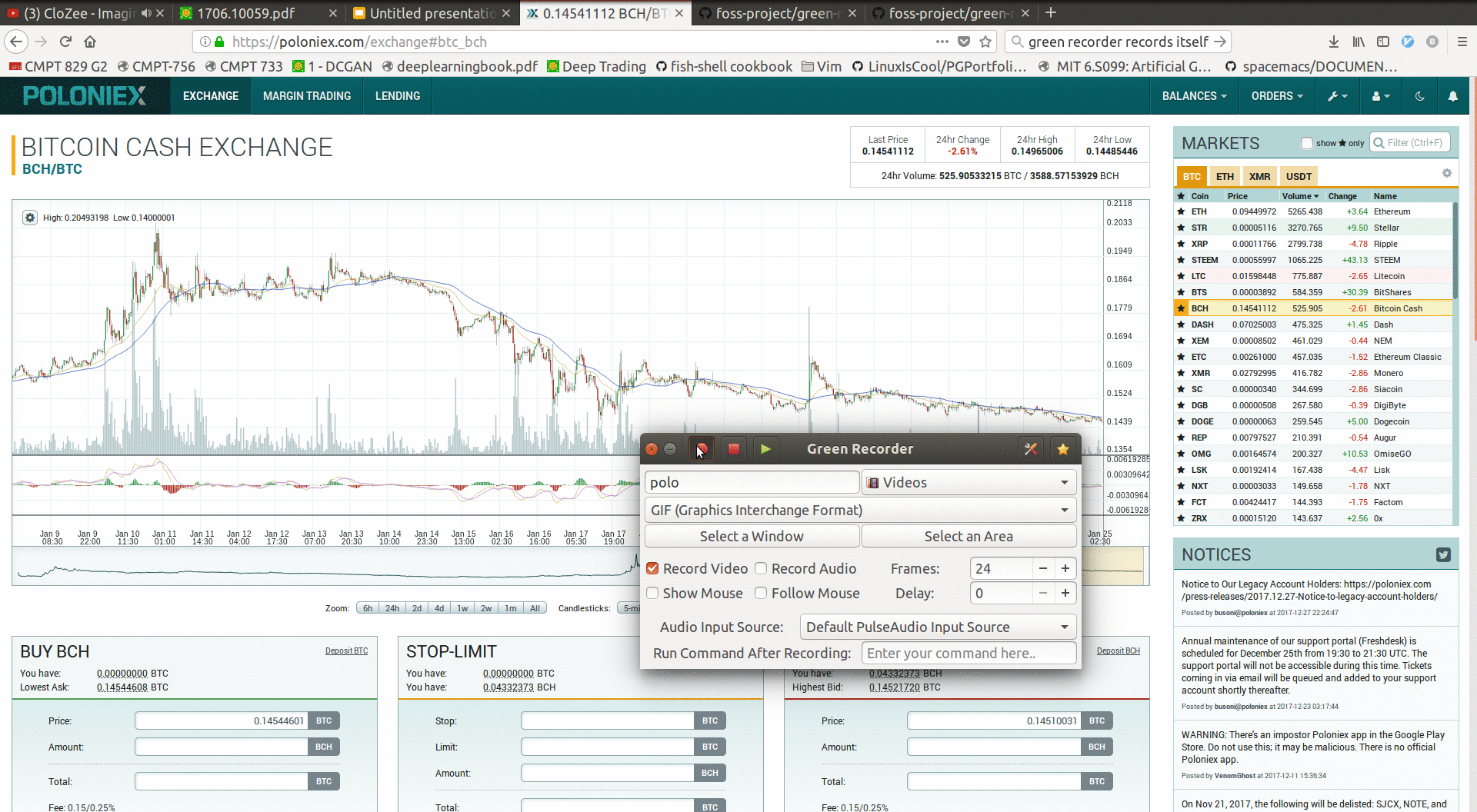 Open 24/7

Free API access to trading and data

High price movement and volatility 

Decentralization and Openness
A gif of the ‘Markets’ view on poloniex.com,
A Cryptocurrency Exchange
‹#›
[3] poloniex.com
Market Assumptions and Asset Selection
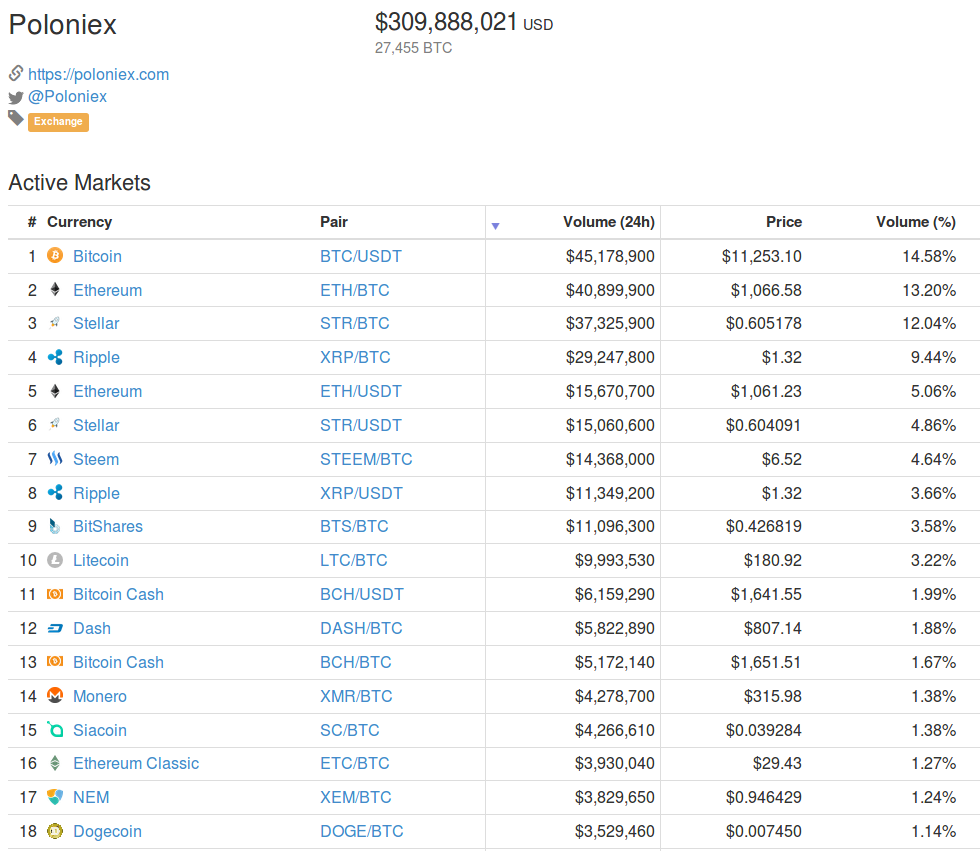 Zero Slippage

	If we see a trade, then we can
	execute it.


Zero Market Impact
	
	Our buys and sells do not 
	effect market prices.
Poloniex Trade Pairs by Volume
Poloniex Trade Pairs Ranked by Trade Volume (Top 4)
‹#›
[3] https://coinmarketcap.com/exchanges/poloniex/
Outline
Cryptocurrencies and Markets
The Portfolio Management Problem
Reinforcement Learning as a Portfolio Manager
Mini-machine Network Topology
Results and Future Work
‹#›
The Portfolio Management Problem
Given a portfolio of assets, periodically redistribute the portfolio in order to maximize gains over each period.
‹#›
m: Number of Assets
T:  Length of time period
 t:  Time step counter
Managing Our Portfolio
Assets
wt-1
wt
wt+1
Price Vector
vt-1
vt+1
vt
50%
1
30%
35%
1
1
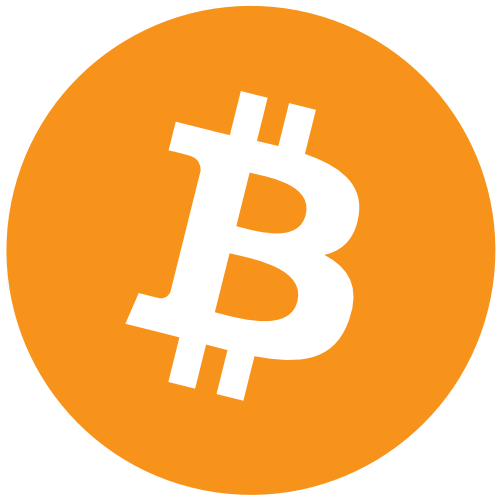 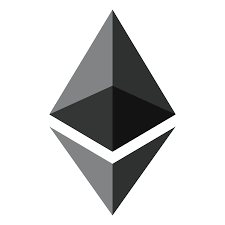 40%
0.5
40%
0.8
0.4
50%
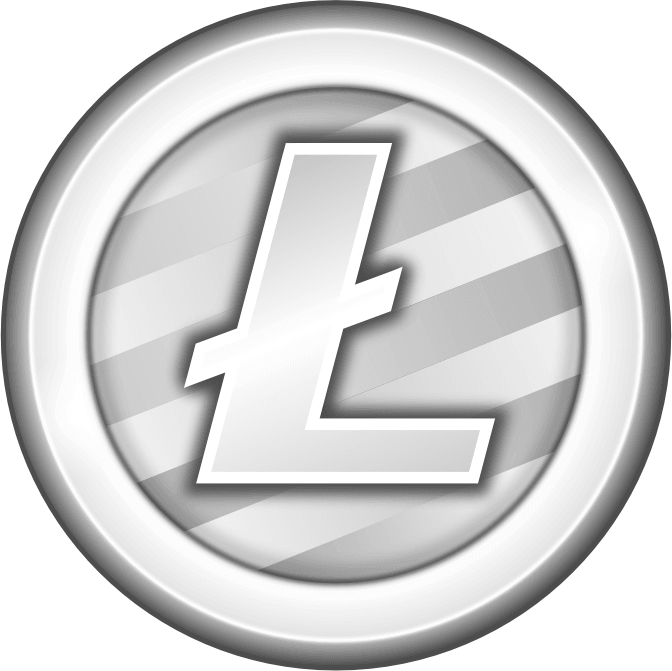 10%
0.3
25%
0.7
0.6
20%
Portfolio Vector
wt: Portfolio Vector
vt: Price Vector
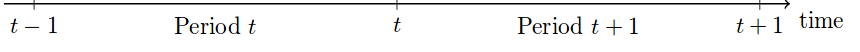 ‹#›
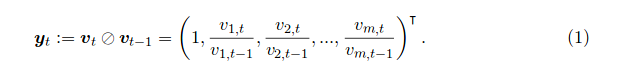 The Relative Price Vector
wt-1
wt
wt+1
vt-1
yt
vt
yt+1
vt+1
50%
1
1
30%
1
1
35%
1
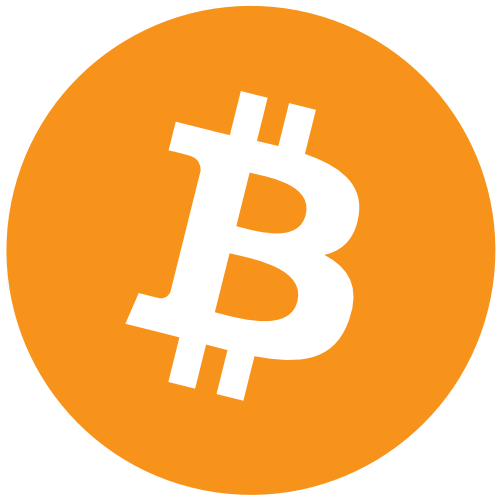 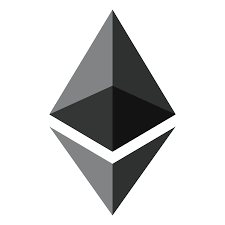 40%
0.8
2
40%
50%
0.4
0.5
0.8
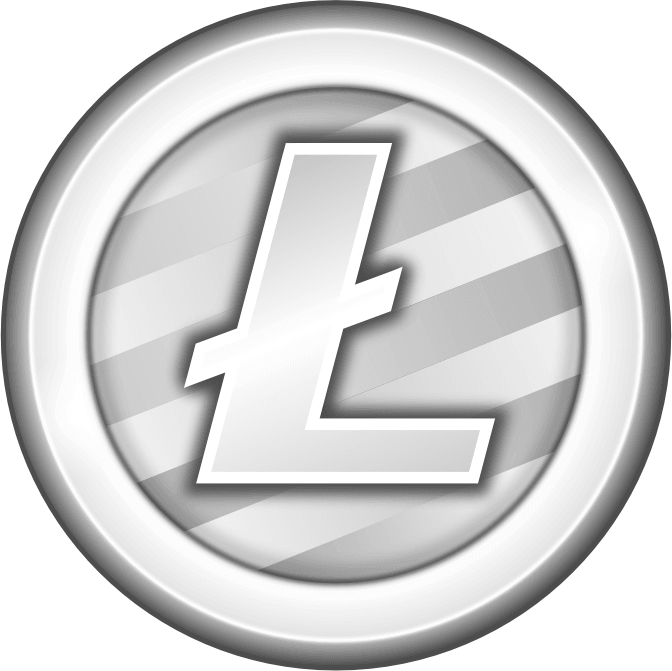 10%
2
1.17
25%
20%
0.6
0.3
0.7
Relative Price Vector
wt: Portfolio Vector
vt: Price Vector
yt: Relative Price Vector
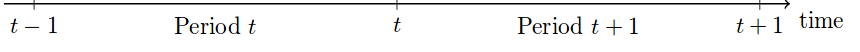 ‹#›
The Rate of Return
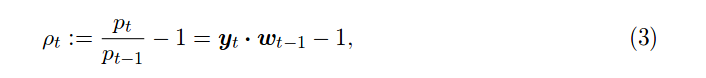 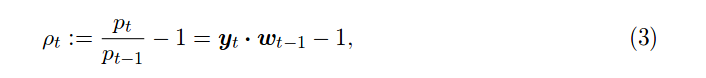 wt-1
wt
wt+1
yt
yt+1
50%
30%
35%
1
1
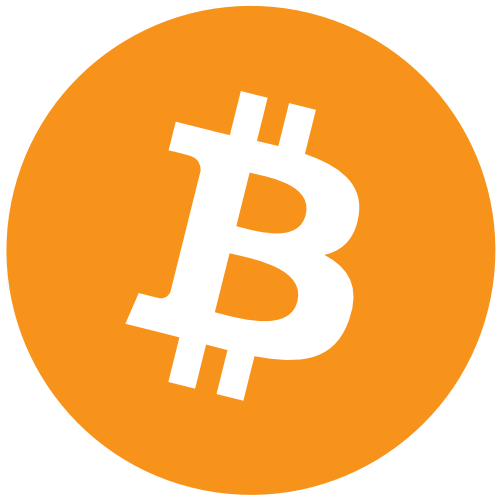 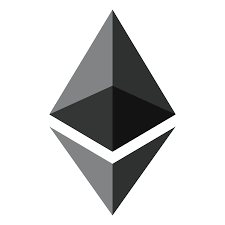 40%
50%
40%
0.8
2
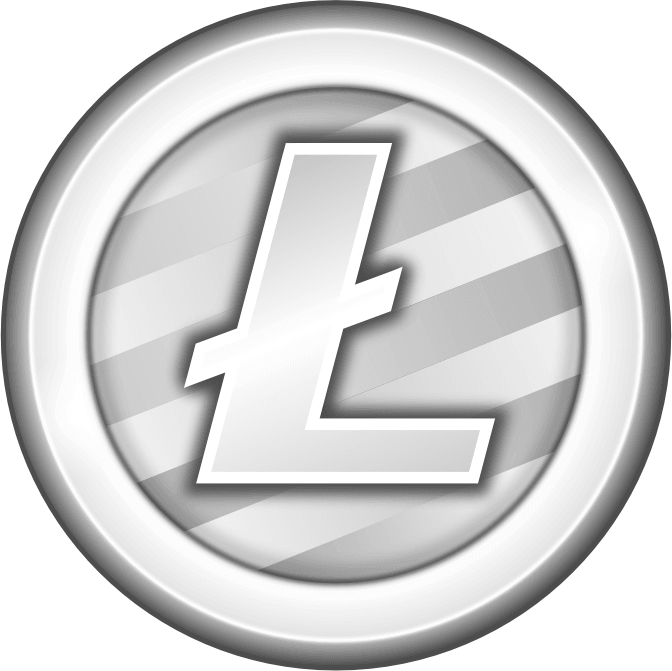 10%
20%
25%
2
Rate of Return
⍴t  0.02
⍴t  0.534
wt: Portfolio Vector
yt: Relative Price Vector
⍴t: Rate of Return
1.17
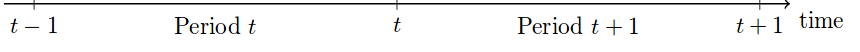 ‹#›
The Portfolio Value
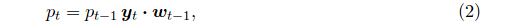 wt-1
wt
wt+1
yt
yt+1
50%
30%
35%
1
1
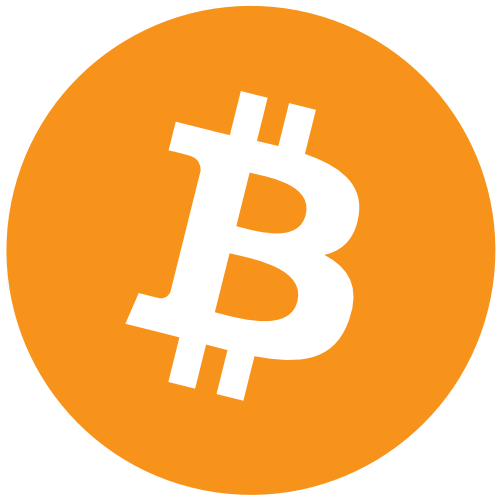 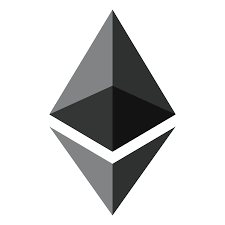 40%
50%
40%
0.8
2
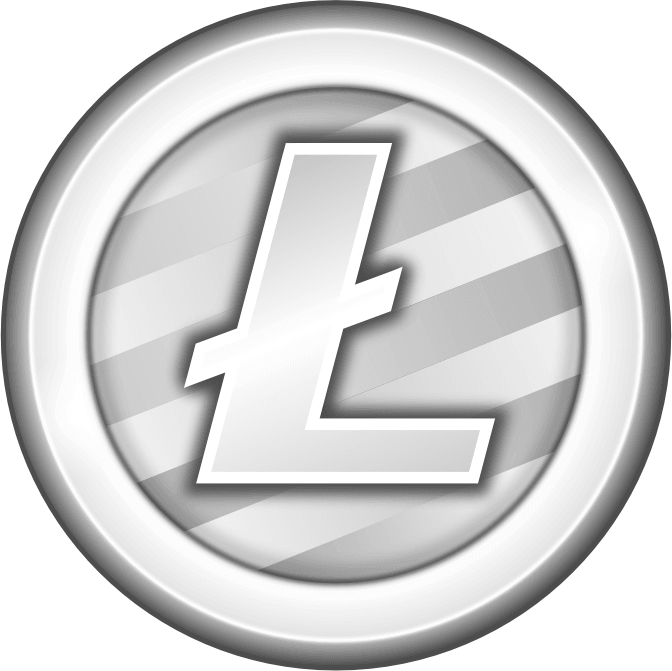 10%
20%
25%
2
⍴t  0.02
⍴t  0.534
Portfolio 
Value
wt: Portfolio Vector
yt: Relative Price Vector
⍴t: Rate of Return
pt: Portfolio Value
1.17
pt-1  $10.00
pt  $10.20
pt +1 $15.65
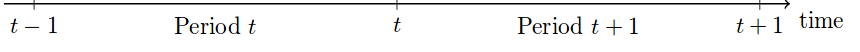 ‹#›
Logarithmic Rate of Return
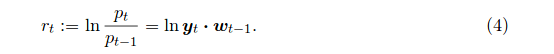 wt-1
wt
wt+1
yt
yt+1
50%
30%
35%
1
1
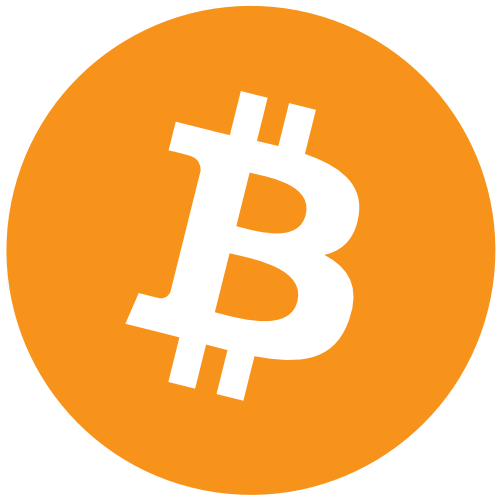 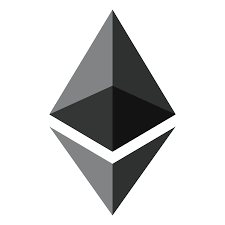 40%
50%
40%
0.8
2
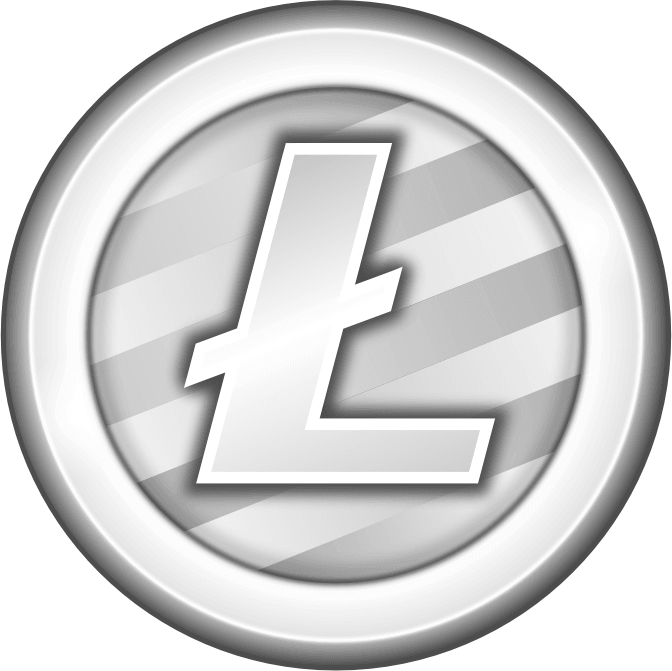 10%
20%
25%
2
Log Rate of Return
rt  0.02
rt  0.43
wt: Portfolio Vector
yt: Relative Price Vector
rt: Log Rate of Return
pt: Portfolio Value
1.17
pt-1  $10.00
pt  $10.20
pt +1 $15.65
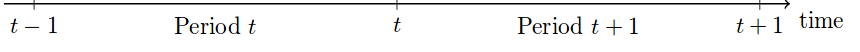 ‹#›
[Speaker Notes: There are two ways you can see it:
Predict yt
Produce wt-1 such that (wt-1 . yt) is maximized]
Maximize Final Portfolio Value
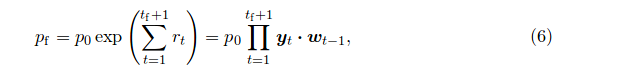 wt-1
wt
wt+1
yt
yt+1
50%
30%
35%
1
1
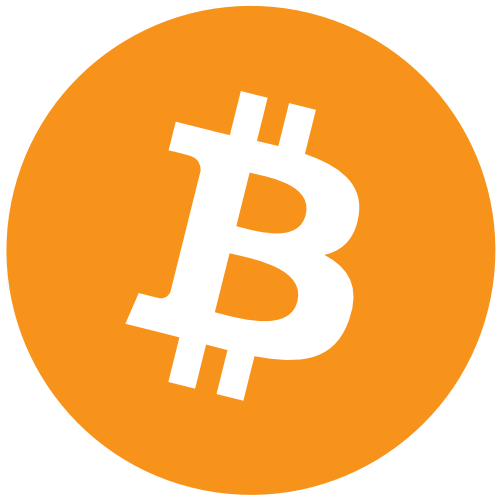 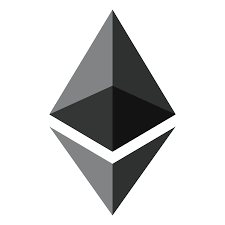 40%
50%
40%
0.8
2
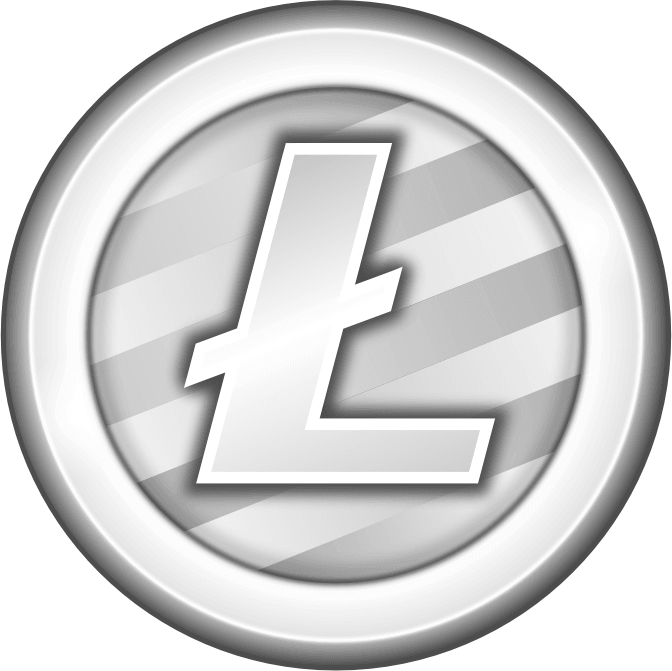 10%
20%
25%
2
rt  0.02
rt  0.43
wt: Portfolio Vector
yt: Relative Price Vector
rt: Log Rate of Return
pt: Portfolio Value
1.17
pt-1  $10.00
pt  $10.20
pt +1 $15.65
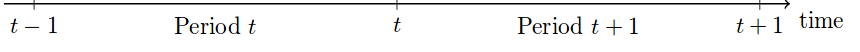 ‹#›
[Speaker Notes: There are two ways you can see it:
Predict yt
Produce wt-1 such that (wt-1 . yt) is maximized]
Outline
Cryptocurrencies and Markets
The Portfolio Management Problem
Reinforcement Learning as a Portfolio Manager
Mini-machine Network Topology
Results and Future Work
‹#›
System Overview
The Portfolio Vector wt
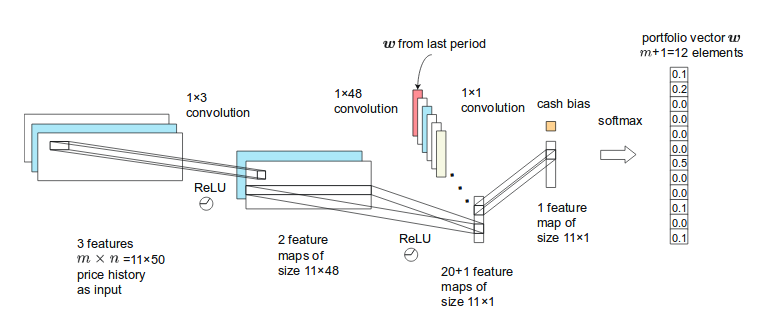 The Price Tensor Xt
Wt-1
Deep Reinforcement Learning
‹#›
Reinforcement Learning as a Portfolio Manager
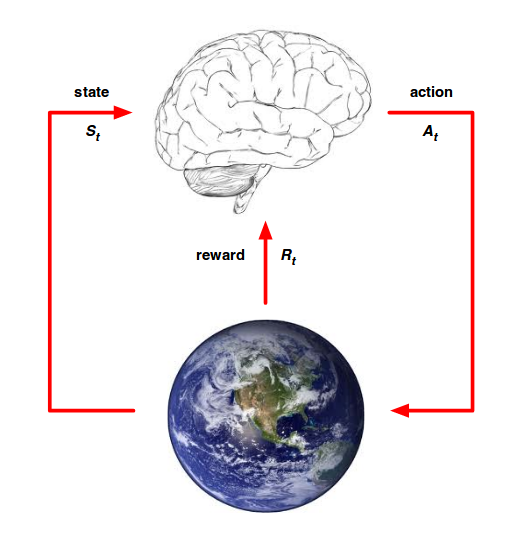 Agent
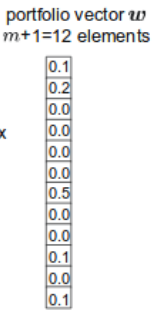 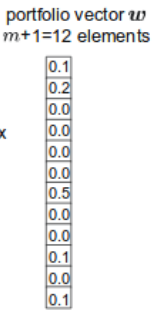 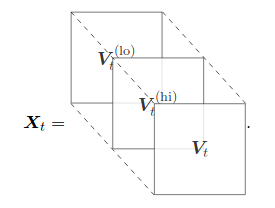 rt
wt-1
wt
wt: Portfolio Vector
Xt: Price Tensor
rt: Rate of Return
Environment
‹#›
[3] Silver, David. Retrieved from: http://www0.cs.ucl.ac.uk/staff/d.silver/web/Teaching_files/intro_RL.pdf
[Speaker Notes: The agent and the environment
Environment is all assets in the market, and the expectations of all participants
Efficient Market Hypothesis - All information about assets is reflected in the price itself. (Technical analysis)
Asset Preselection
Periodic Feature Extraction
History cut-off
External state: Xt, Internal State: wt-1
Portfolio Value is not considered as internal state due to assumption 2]
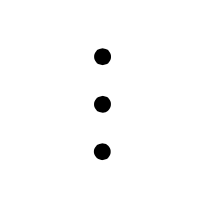 The Price Tensor
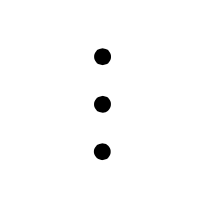 wt
f number of features
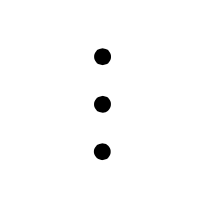 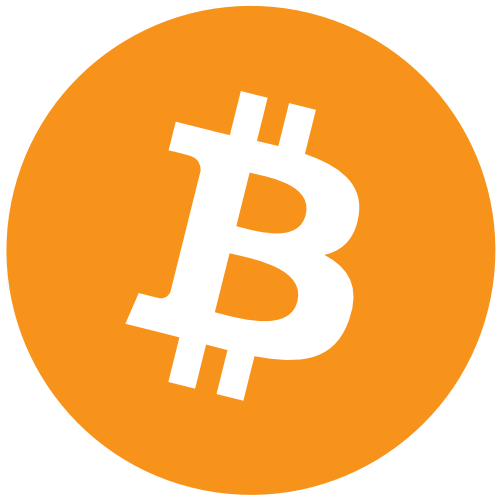 v(lo)t-50
v(lo)t-49
v(lo)t-2
v(lo)t-1
v(hi)t-50
v(hi)t-49
v(hi)t-2
v(hi)t-1
vt-50
vt-49
vt-2
vt-1
1
0.7
0.7
1.1
1.2
1.1
1.1
1.1
1.1
0.8
0.9
1.1
31%
0.5
0.6
0.7
0.9
0.6
0.6
0.7
0.9
0.6
0.6
0.7
0.9
26%
1.8
1.4
1.1
1
2.1
1.4
1.1
1
2
1.4
1.1
1
41%
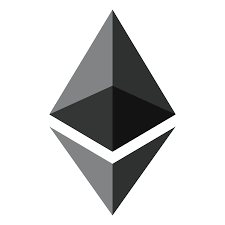 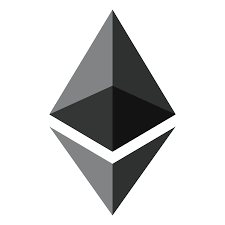 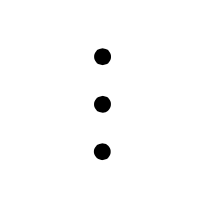 m
number of 
non-cash 
assets
2%
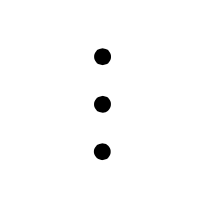 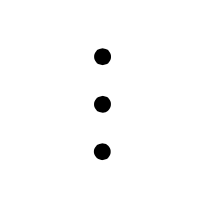 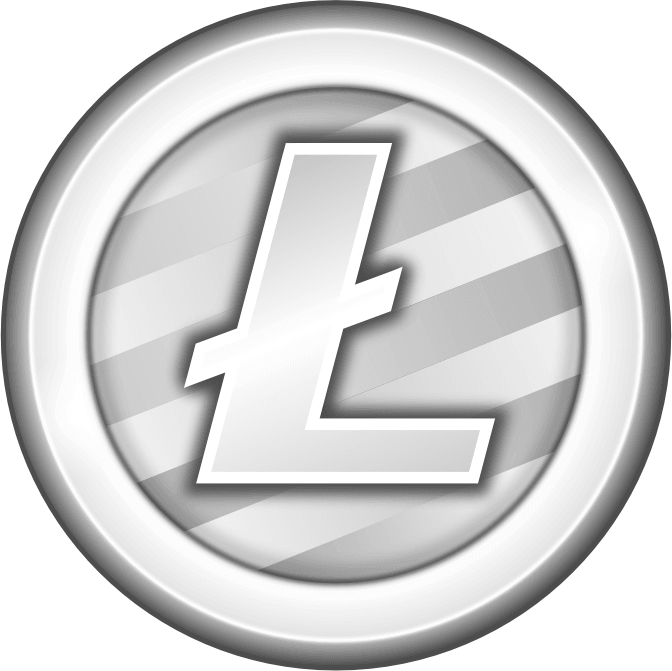 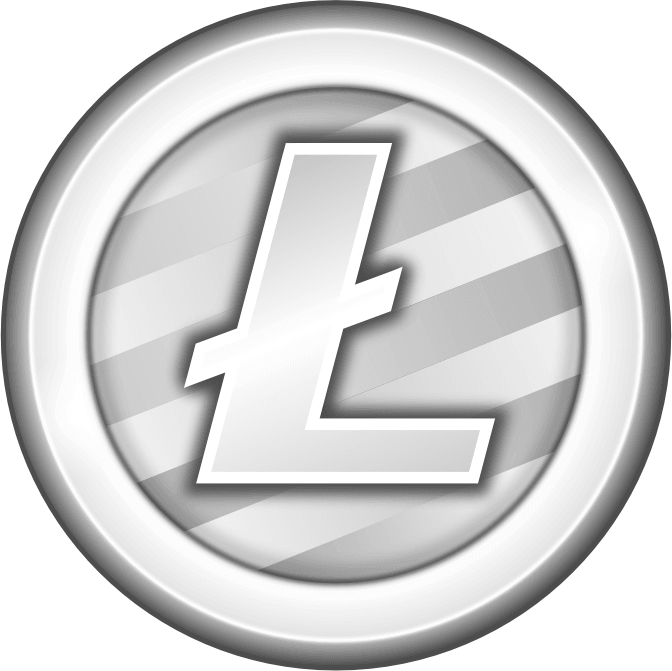 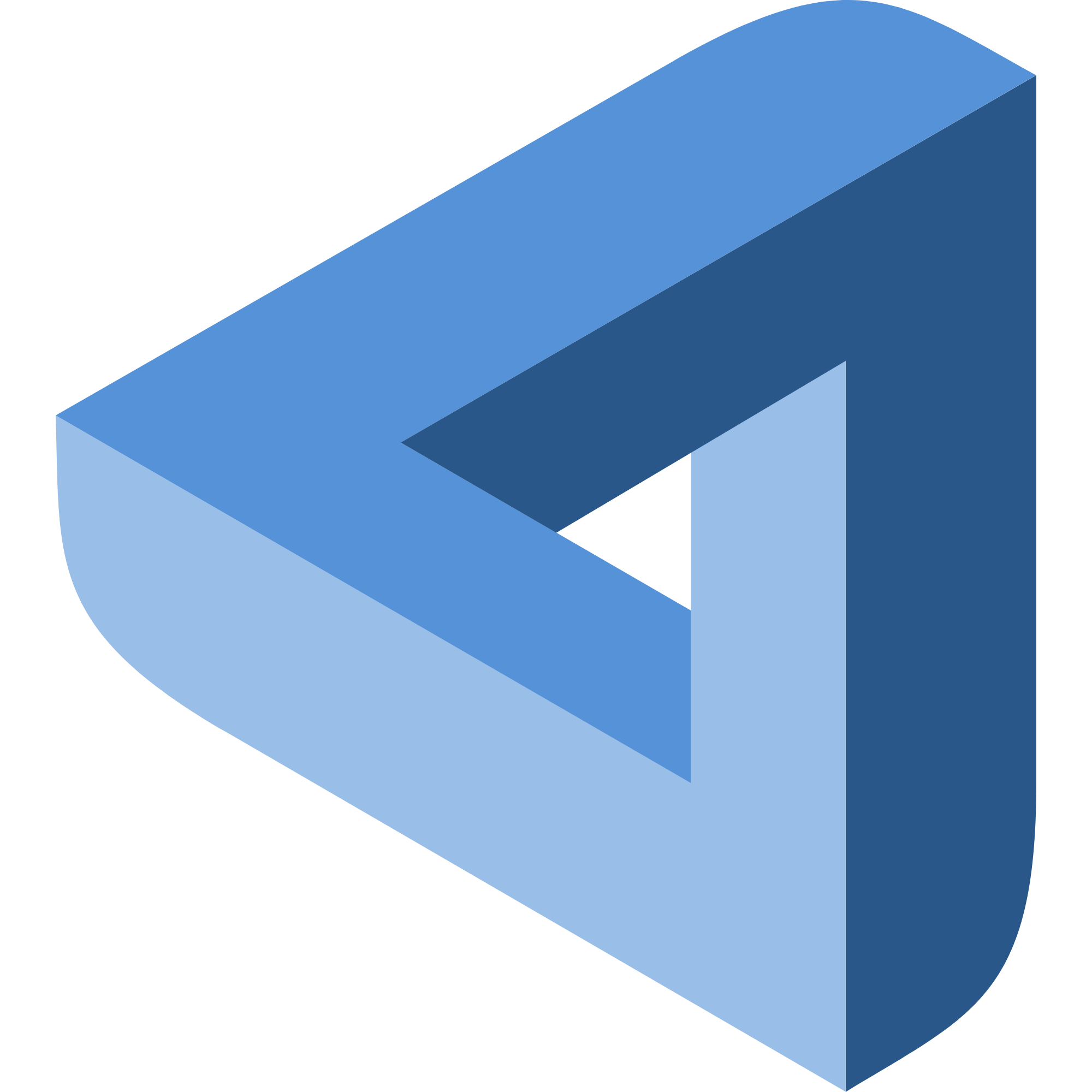 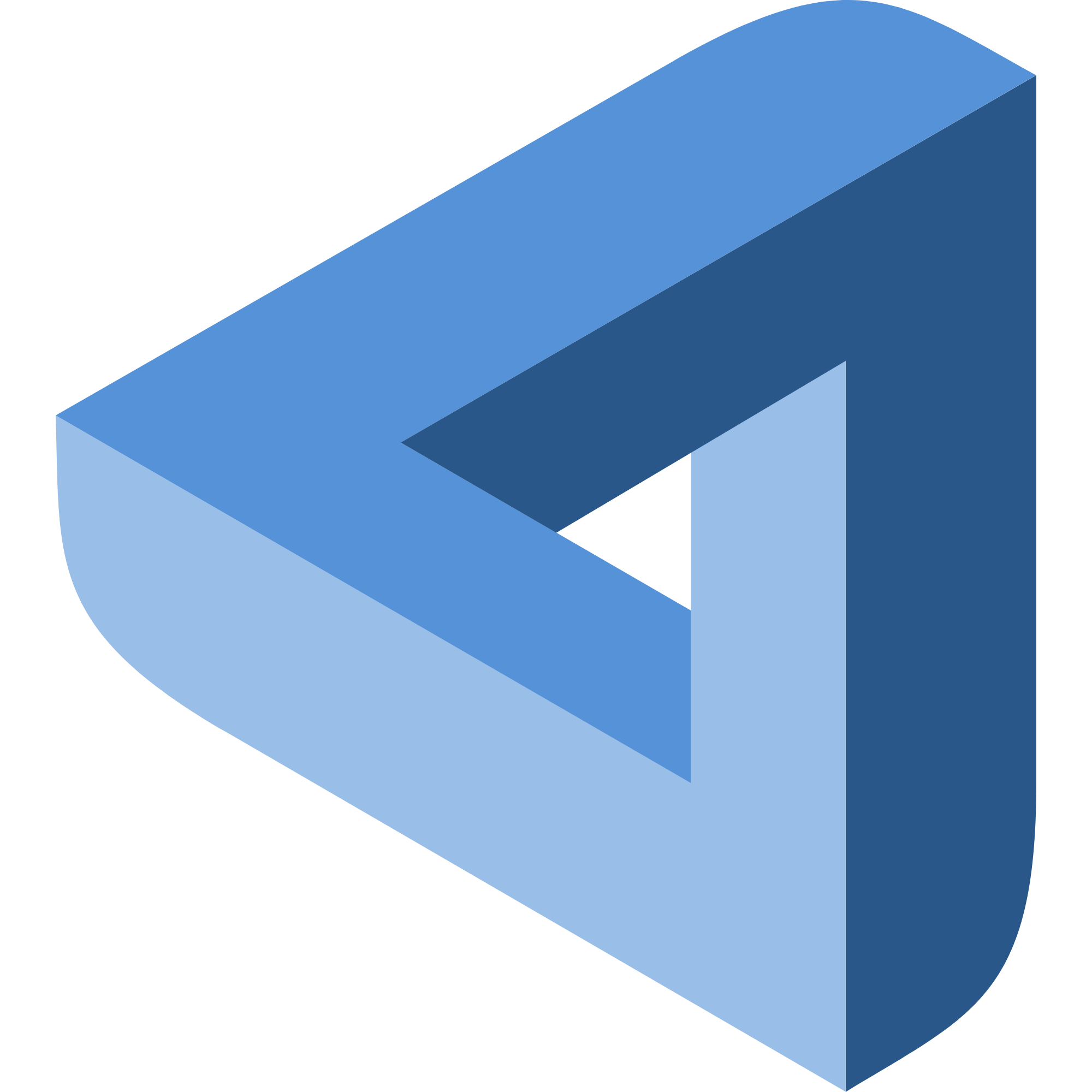 wt: Portfolio Vector
Xt: Price Tensor
rt: Rate of Return
‹#›
n historic periods
[Speaker Notes: Xt of shape (f,m,n)
m is num of non-cash assets
n is number of input periods before t
f is the feature number]
Full Exploitation and the Reward Function
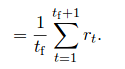 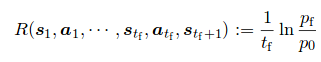 Reward function is explicitly expressed
Actions do not impact the environment
All episodic rewards are equally important
Reward Function:
wt: Portfolio Vector
Xt: Price Tensor
rt: Rate of Return
‹#›
Deterministic Policy Gradient
Action is deterministically produced by the policy, given a state
State st = (Xt, wt-1)
Action at = wt = πθ(st)
Objective Function:
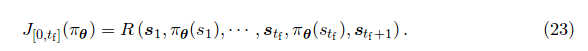 wt: Portfolio Vector
Xt: Price Tensor
rt: Rate of Return
‹#›
Policy Networks
The policy network πθ will be constructed using three different deep Neural Networks, CNN, RNN, and LSTM.

Gradient Ascent Update:
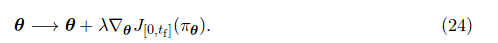 ‹#›
Outline
Cryptocurrencies and Markets
The Portfolio Management Problem
Reinforcement Learning as a Portfolio Manager
Mini-machine Network Topology
Results and Future Work
‹#›
Mini-machine Topology
The nicknamed ‘Mini-machine Topology’ is the combination of three technical achievements made by the authors:
Ensemble of Independent Identical Evaluators (EIIE)
Portfolio Vector Memory (PVM)
Online Stochastic Batch Learning (OSBL)
‹#›
Ensemble of Identical Independent Evaluators (EIIE)
Input: Price Tensor Xt, Previous portfolio vector wt-1
Networks flow independently for each asset, while parameters are shared.
Softmax Layer: Non-negative and sums to unity
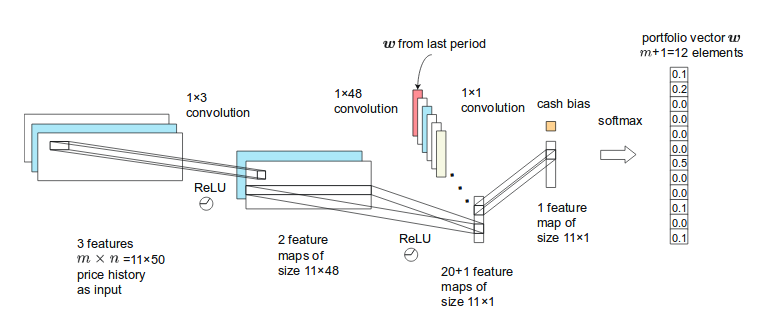 ‹#›
[Speaker Notes: Training time scales linearly with number of assets]
Ensemble of Identical Independent Evaluators (EIIE)
Input: Price Tensor Xt, Previous portfolio vector wt-1
Networks flow independently for each asset, while parameters are shared.
Softmax Layer: Non-negative and sums to unity
Portfolio Value of Coin
From Wt-1
Price Tensor
48 x 2 hidden layer
Squashed By Softmax
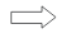 f features
Coin Evaluation
n periods
3 x 2 Conv
Wt Coin Value
48 x 2 Conv (x20)
21 x 1 hidden layer
‹#›
[Speaker Notes: Training time scales linearly with number of assets]
RNN Implementation
EIIE Component can be swapped out for RNN or LSTM
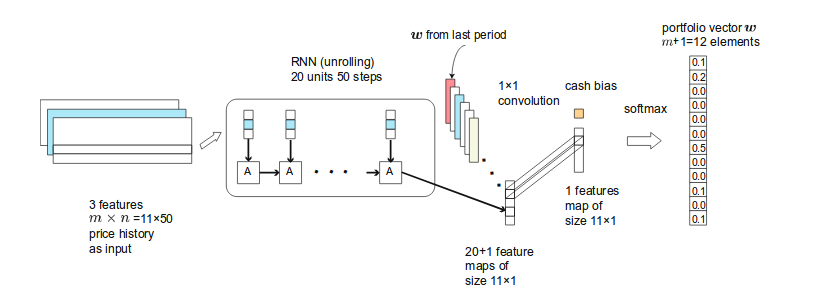 ‹#›
Portfolio Vector Memory (PVM)
To maintain a full record of state history, we require all historic portfolio vectors
State st = (Xt, wt-1)
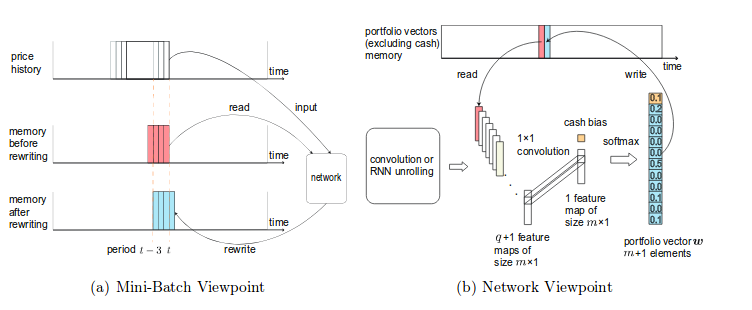 ‹#›
Online Stochastic Batch Learning (OSBL)
We can train on historic data while managing our portfolio in real time!


nb: Size of batches
tb: Randomly selected training period
𝛽: Probability Decay rate
Our batch sample distribution:
Our batch gradient update:
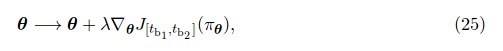 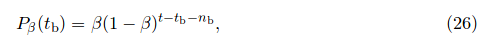 t = 15
0	 1	   2	     3	  	4	  5	  6	   7	    8	     9	      10	11	  12	    13   14     15
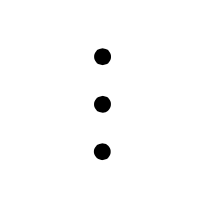 %3.13  %6.25  %13   %25	    %50      0         0	 0
P𝛽=0.5(tb), nb = 3:
‹#›
Mini-machine Topology
This structure allows for incredible performance, few network parameters, linear scaling in number of coins, a convergence of historic portfolio vectors, and efficient online training.
‹#›
Outline
Cryptocurrencies and Markets
The Portfolio Management Problem
Reinforcement Learning as a Portfolio Manager
Mini-machine Topology
Results and Future Work
‹#›
Experiments
Cross Validation for hyper parameter tuning
3 Back-Tests to cover different market conditions
‹#›
Performance Measures
Accumulative Portfolio Value (fAPV) - Higher is better

Sharpe Ratio (SR) - Higher is better

Maximum Drawdown (MDD) - Lower is better
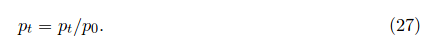 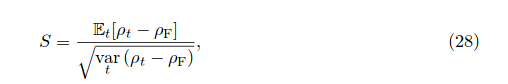 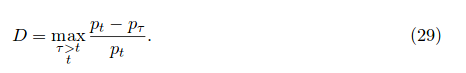 ‹#›
[Speaker Notes: APV - How much did our funds grow?
Sharpe Ratio - Risk adjusted mean return. How does our portfolio perform relative to the risk free asset (Bitcoin)? And how great is its variance relative to the risk free asset?
Maximum Drawdown - What is the greatest sequential loss of our portfolio? Ie. the greatest distance from a peak to a trough]
Results
Mini-machine topology dominates fAPV and SR in all three Back-tests
RNN grows Portfolio 47 times in 50 days in Back-test 3!
Back-Test 1	             Back-Test 2	       	    Back-Test 3
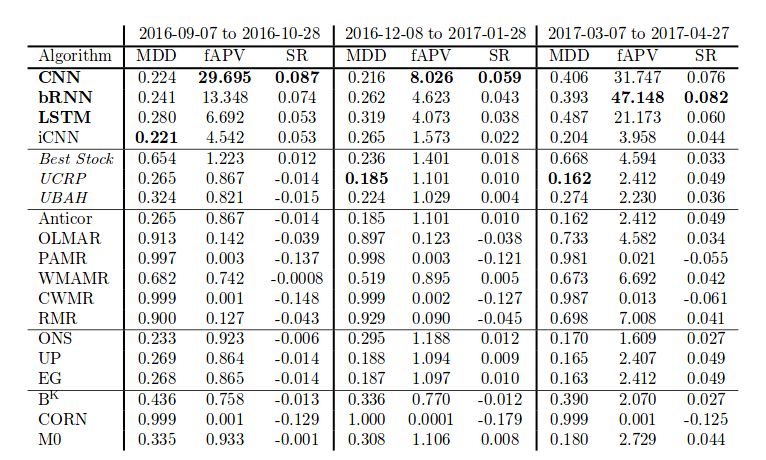 Work by the Authors

Benchmarks
‹#›
Sept 2016 - Oct 2017
Back Test 1 - Moderate Market Conditions
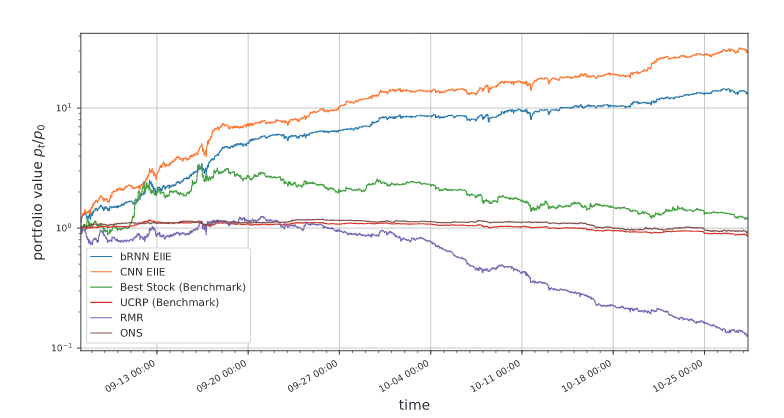 ‹#›
Dec 2016 - Jan 2017
Back Test 2 - Poor Market Conditions
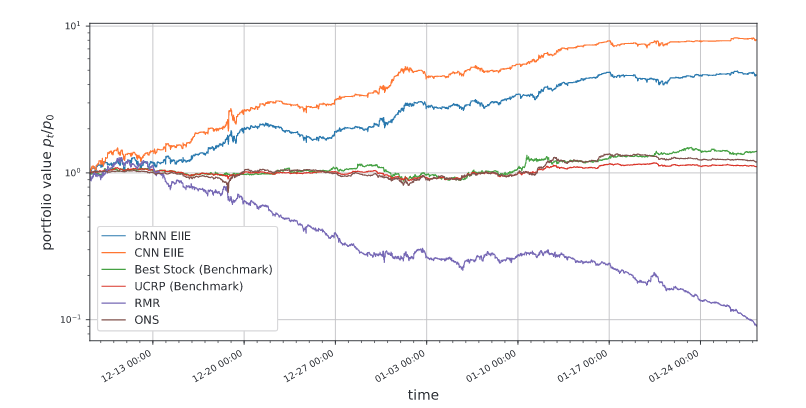 ‹#›
March 2017 - April 2017
Back Test 3 - Favourable Market Conditions
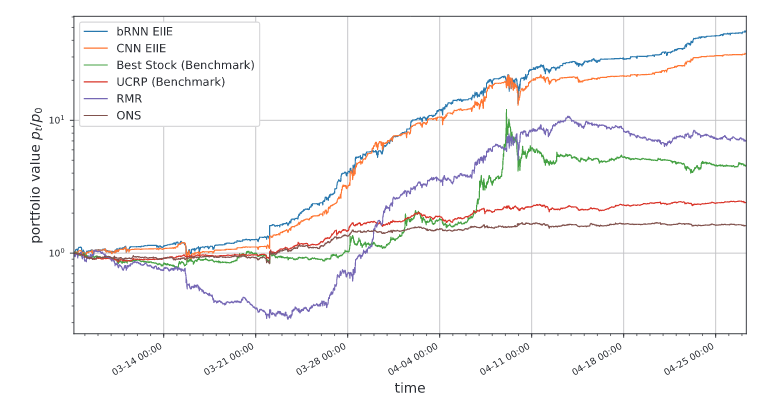 ‹#›
Conclusion
Cryptocurrency markets offer an exciting playground for modern financial strategy exploration
Deterministic Policy Deep Reinforcement Learning offers very promising results in Portfolio Management
Mini-machine topology allows for strong returns, efficient scaling to more coins, and online learning.
‹#›
Future Work
Forward Testing
Longer Trading Periods
Relaxed Assumptions
Zero market impact (Deterministic Policy -> Stochastic / Value based)
Zero slippage (For Forward Testing)
Architecture Experimentation
More Price Tensor Features
Order book data, volume data
External data (Social media, web scraping)
Multi-Agent System
Distributed parameter search
Inter-agent trading (zero fees!)
More Assets / More Markets (Stock market)
‹#›
Thank you!
Check out the software! PGPortfolio on GitHub:
https://github.com/ZhengyaoJiang/PGPortfolio
‹#›
References
[1] coinmarketcap https://coinmarketcap.com/
[2] https://www.buybitcoinworldwide.com/price/

[3] Poloniex https://poloniex.com/ 
[4] DeepRL for the FPMP https://arxiv.org/pdf/1706.10059.pdf
[5] Reinforcement Learning And Introduction. Richard S. Sutton and Andrew G. Bartohttp://incompleteideas.net/book/bookdraft2018jan1.pdf
[6] Deep Reinforcement Learning. David Silver. http://www0.cs.ucl.ac.uk/staff/d.silver/web/Teaching.html
[7] D Charles, II Kirkpatrick, and Julie R Dahlquist. Technical analysis: The complete resource for financial market technician.ISBN-13, pages 978–0137059447, 2006.
‹#›